Proporcionalidad inversa
Actividad preliminar: Indica cuáles de las siguientes situaciones son inversamente proporcionales
La velocidad de un automóvil y el tiempo que tarda en recorrer una distancia 
 El número de operarios de una obra y el tiempo que tardan en terminarla 
 El número de hojas de un libro y su peso 
El peso de una fruta y el precio que cuesta 
El diámetro de una llave de agua y el tiempo que dura en llenarse un tanque
En un automóvil a mayor velocidad empleada para recorrer una distancia menor es el tiempo invertido
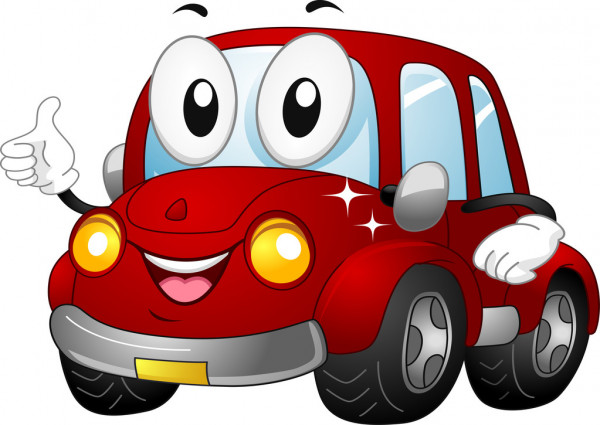 Actividad motivacional
Indica si los siguientes pares de magnitudes son directa, inversamente proporcionales o no se da relación de proporcionalidad: 

a.	La velocidad de un avión y el tiempo que tarda en llegar a su destino
b.	El grosor del tronco de un árbol y su altura 
c.	El volumen de arena de un montón y su peso
d.	El número de grifos y el tiempo que tardan en llenar un depósito 
e.	El número de obreros y el tiempo que tardarán en terminar una obra   
f.	La altura y la edad de una persona 
g.	El número de grifos y la cantidad de agua que echaran durante una hora